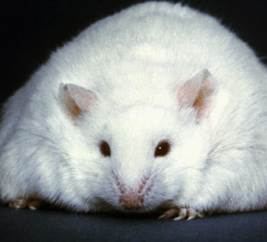 TITRE
(original et vous pouvez ajouter sa traduction française)
Nature Medicine, 2002, vol5(3), 262-267
Plan
Introduction
Clonage
Problèmes rencontrés
Obésité des clones de souris
Objectif et stratégies de l’étude
Résultats
1 (à définir)
2 (à définir)
3 (à définir)
4 (à définir)
5 (à définir)
Conclusion et perspectives
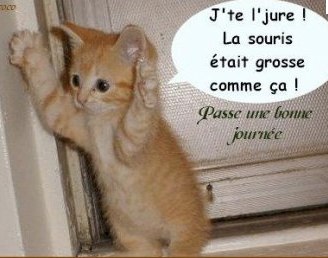 1
Introduction
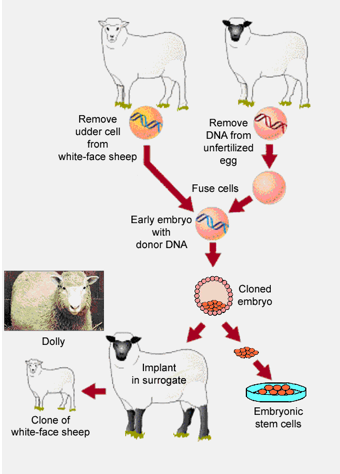 Le clonage, définition
Au sens scientifique, le clonage est l’obtention d’un être vivant génétiquement identique à l’original qui lui donne naissance






Dolly: 1er mammifère cloné
Noyau d’une cellule mammaire de l’individu à cloner transféré dans un ovule énucléé.
Attention: Terme « génétiquement identique » pas tout à fait correct...
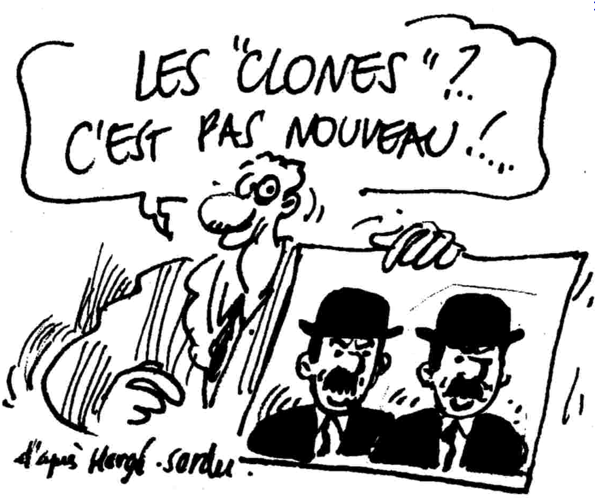 2
Introduction
Clonages réussis chez de nombreuses espèces
cependant…
des problèmes de santé observés dans les portées clonées, parfois létalité
des descendants clonés pas toujours identiques à leur donneur

La cause exacte des aberrations observées est encore inconnue

 (fiabilité de la méthode de clonage??)
3
Introduction
Souris clonées, quelques observations

Pas d’altérations comportementales majeures
Plus lourdes que animaux contrôles non clonés
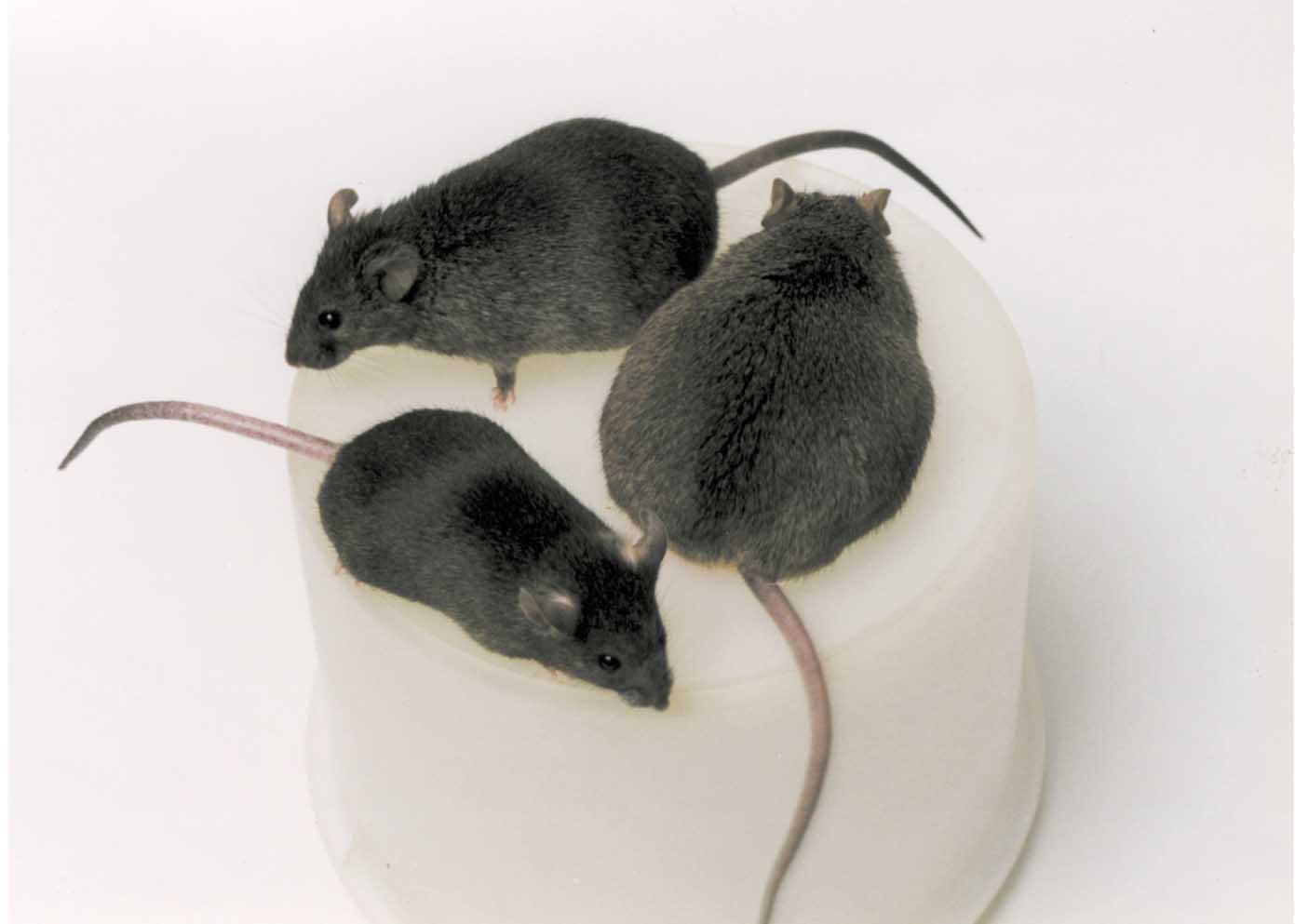 IVEM
Clone
Souris clonées et contrôles
(IVEM:  « in vitro Embryo-manipulated »)
Contrôle
Qu’en est-il chez d’autres espèces ?

Des observations semblables faites également chez d’autres espèces
Des phénomènes épigénétiques° pouvant survenir au cours de la culture des embryons
4
Épigénétique: changements au niveau du génome ne modifiant pas la séquence ADN 
mais affectant l’expression des gènes (méthylation des histones par ex...)
Objectif et stratégies
Le surpoids observé chez les souris clonées est-il dû au clonage lui-même ou aux manipulations in vitro ?
Stratégie expérimentale
Comparaison de souris clonées ou issues d’embryons manipulés in vitro (phénotype, comportement, métabolisme)
Etude de la descendance (l’obésité est-elle transmise?)
5